PROXIMA 2024
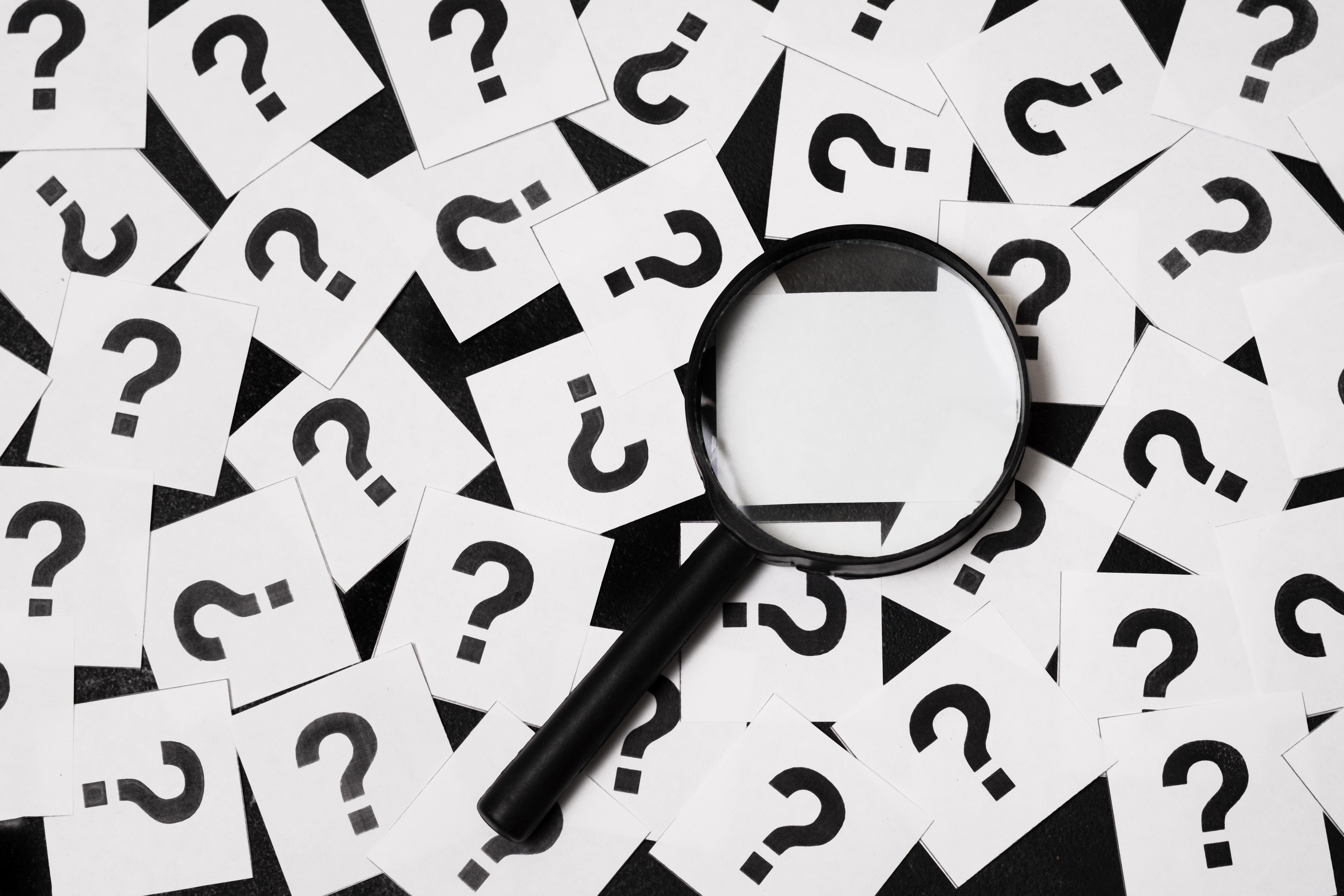 1
L’expertise
Objet de la prestation
L’expertise porte sur la conduite globale du projet Proxima 2024 dans une perspective de prévention des RPS liés à la conduite du changement suite aux cahiers des charges présentés lors des CHSCT Ville et Métropole début mars dernier.
Notre mission
Identifier les changements et éventuels impacts qu’introduit le projet Proxima 2024 dans les conditions de travail et dans l’activité des agents
29-sept.-22
3
Notre démarche
Nous nous attacherons à analyser les relations spécifiques entre les conditions de travail et :
La santé du corps
La santé mentale (santé psychique)
Et porterons une attention particulière :
Aux risques socio-organisationnels
29-sept.-22
4
Axe 1 : la conduite du projet
CONTENU
Présentation des collectivités concernées
Compréhension des enjeux de la réorganisation
Connaissances des modifications organisationnelles envisagées
MÉTHODE MISE EN ŒUVRE
Entretiens avec : 
• Une réunion de lancement,
• Le recueil du point de vue des élus des deux CHSCT,
• Le recueil du point de vue de la direction
Les groupes thématiques
Analyse documentaire :
Document projet / Organigrammes par directions et par territoires / Caractéristiques et gestion du personnel (pyramides âges, embauches, titularisations, turn-over, etc.) / Données AT / MP (absentéisme, par motifs, durées) / Les DUERP / Bilans sociaux sur 3 ans / Rapports des médecins du travail / Les rapports des ACFI sur 3 ans
Construction et distribution d’un questionnaire
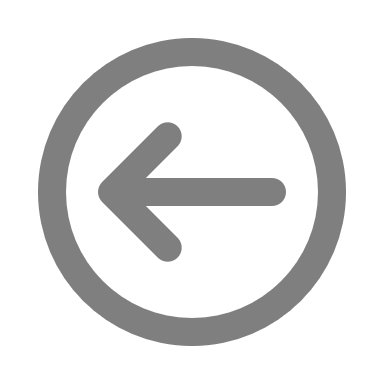 29-sept.-22
5
Axe 2 : Accompagnement du changement
CONTENU
Etat des lieux des environnements de travail atcuels des services concernés et impact de Proxima 2024 sur ces environnements
Evaluation de l’ensemble du dispositif mis en œuvre afin d’être en mesure :
de préserver la santé des agents
et de prévenir le développement  des risques psychosociaux.
MÉTHODE MISE EN ŒUVRE
Entretiens individuels et/ou collectifs avec:

Les DG des principales directions concernées
Les nouvelles directions territoriales
Les chefs de services concernés
Entretiens collectifs
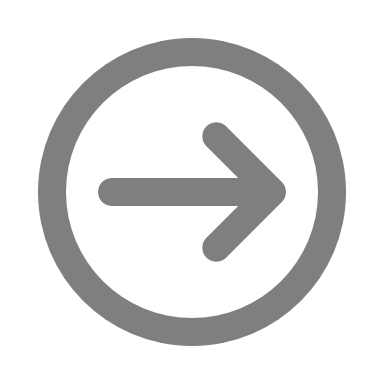 29-sept.-22
6
Axe 3 : Pistes de travail, propositions et évaluation
CONTENU
MÉTHODE MISE EN ŒUVRE
Anticiper les situatinos à risques
Evaluer la prise en charge de la gestion des risques par les collectivités
Pré-Rapport et travail de synthèse de présentation et conclusions des axes 1, 2.

Une restitution est organisée auprès des CHSCT ; elle est précédée d’une réunion préparatoire avec les élus.
La même restitution sera réalisée aux élus de la nouvelle instance unique (CST – comité social territorial) en début d’année 2023, avant le lancement de la phase 4.
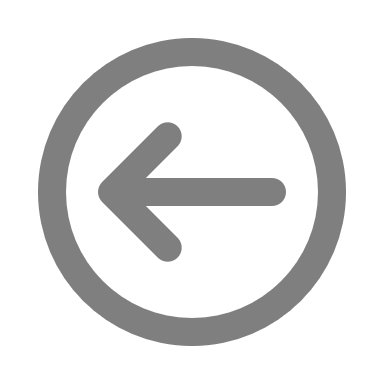 29-sept.-22
7
Axe 4 : espaces de régulation
MÉTHODE MISE EN ŒUVRE
CONTENU
Regard extérieur et des conseils pour renforcer les  propositions et les plans d’action de l’administration liés  à l’organisation et la mise en place d’espaces de régulation.

d’accompagner le changement et suivre les difficultés de mise en œuvre pendant la réorganisation et sur la première année de fonctionnement?
faciliter l’identification et la résolution  des problématiques individuelles et collectives 
suivre dans le temps le changement en permettant les ajustements nécessaires.
prévenir la dégradation des situations individuelles et d’autre part, enclencher une logique coopérative transversale d’amélioration continue en suivant les résultats des plans d’action.
Sur 2023 : Accompagnement / Analyse et conseil / Suivi situations individuelles à risques / Suivi mise en œuvre des plans d’action

Un calendrier prévisionnel des réunions du comité dédiées à Proxima 2024 définira des temps de travail de préparation et de temps partagés.
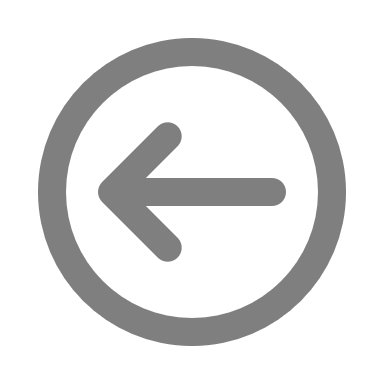 29-sept.-22
8
Déontologie
Indépendance
Selon l’arrêté du 7 août 2020 l’expert doit être indépendant de l’employeur mais également des représentants du personnel.
Pour autant, l’expert a pour client le CSE ou le CHSCT qui l’a désigné. Il est son conseil et non celui de l’employeur. 
L’arrêté du 7 août rappelle, en ce sens, que l’expert a même « un devoir de conseil » auprès des membres du CSE ou du CHSCT. 

Les relations avec les CHSCT sont fondées sur la loyauté, l’indépendance vis-à-vis de l’employeur et des représentants du personnel et sur l’obligation d’accomplir ses missions avec sincérité, éthique et objectivité. 
Midi-CTES agit indépendamment de tout intérêt particulier ou commercial de nature à influer sur son intervention
Confidentialité et anonymat
Il s’agit d’un principe impératif nécessaire au climat de confiance dans lequel doit se dérouler notre intervention. Il s’agit aussi pour nous de principes incontournables liés à notre code professionnel et déontologique.

Le strict respect du principe de confidentialité concerne l’ensemble de notre mission, qu’il s’agisse des documents transmis comme des propos tenus au cours de tous les entretiens.
29-sept.-22
9
Calendrier de la mission
Etablissement, envoi du questionnaire analyse des réponses
Restitution des pistes d’actions et de régulation
Entretiens collectifs
2024
2022
Journées d’accompagnement
Restitution du diagnostic
Entretiens individuels
29-sept.-22
10
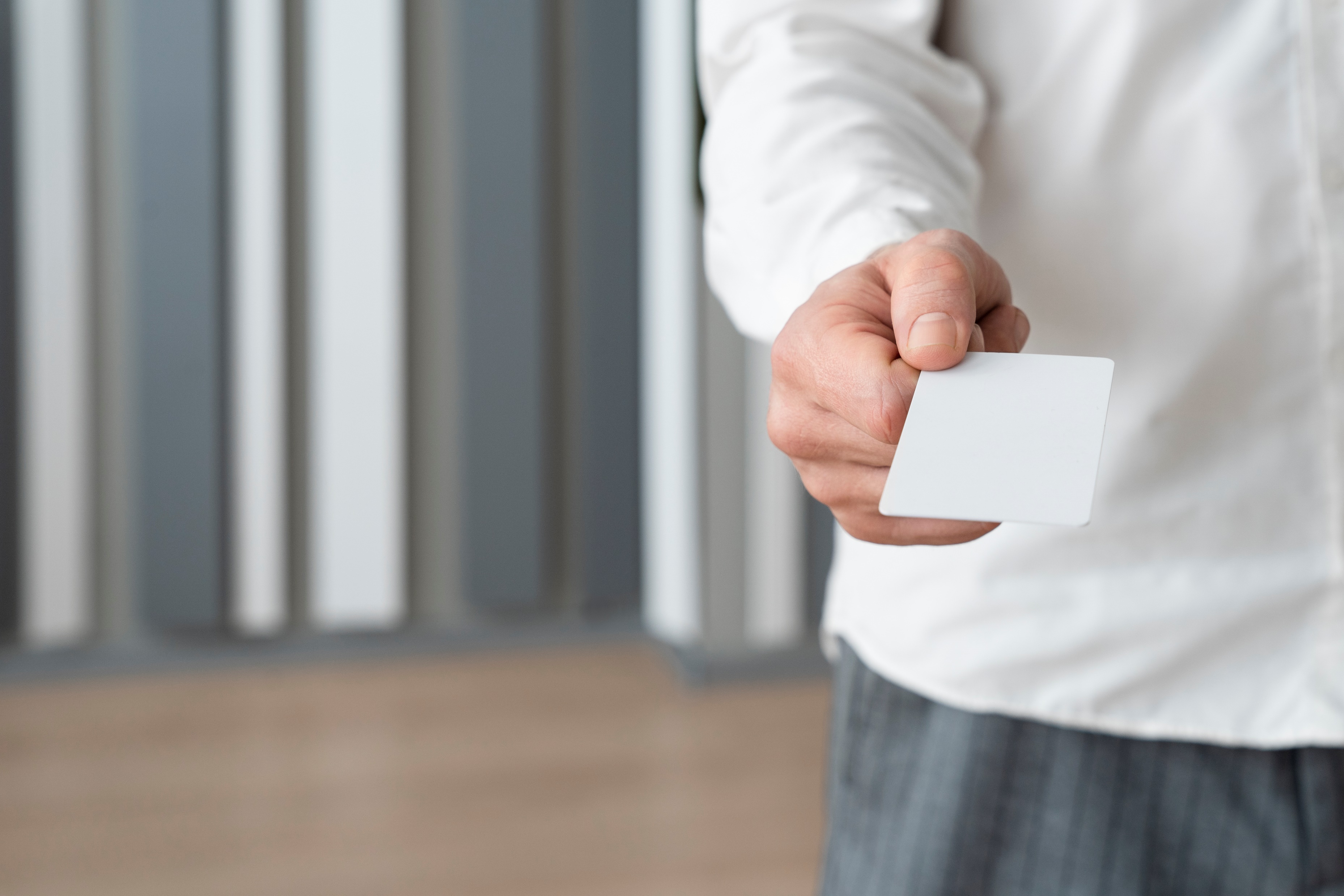 2
Les intervenants
Intervenants Midi-CTES
Sami EL AMARI
Anthropologie du travail et des relations de production
Méthodologies qualitatives
…
Claire BROTTIER
Droit social du travail individuel et collectif
Préventrice des risques professionnel
…
David MARCHAND
Sécurité et prévention des risques
Prévention des risques psychosociaux
…
Anthropologue
Juriste
Sociologue
29-sept.-22
12
Intervenants ORQUE
Agnès DOFNY
Sécurité et prévention des risques
Prévention des risques psychosociaux
Analyse financière
…
Jean-Pierre AZAÏS
Droit social du travail individuel et collectif
Organisation et management Accompagnement de réorganisations
…
Sociologue
Juriste
29-sept.-22
13
MERCI DE VOTRE ATTENTION